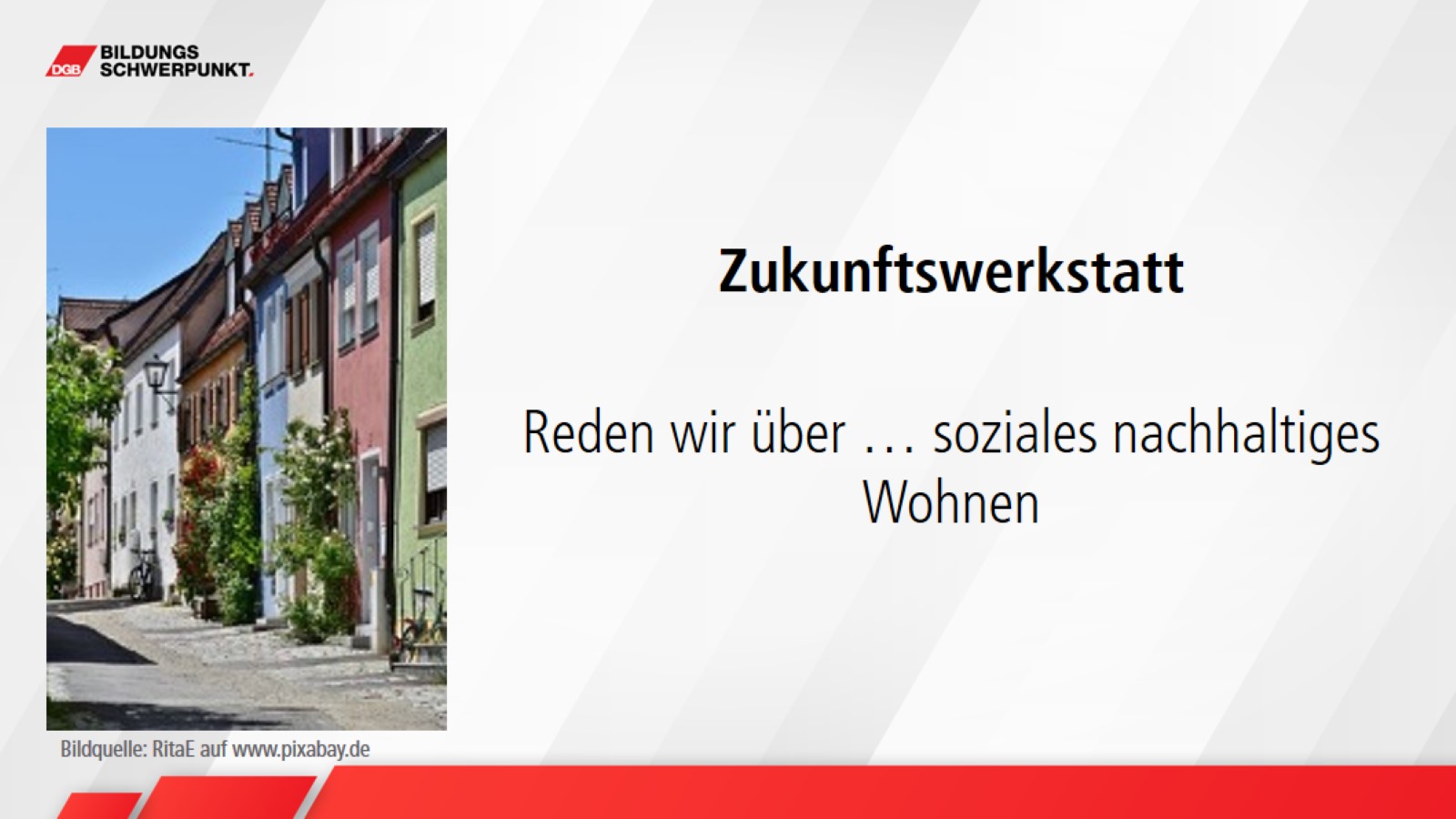 Zukunftswerkstatt
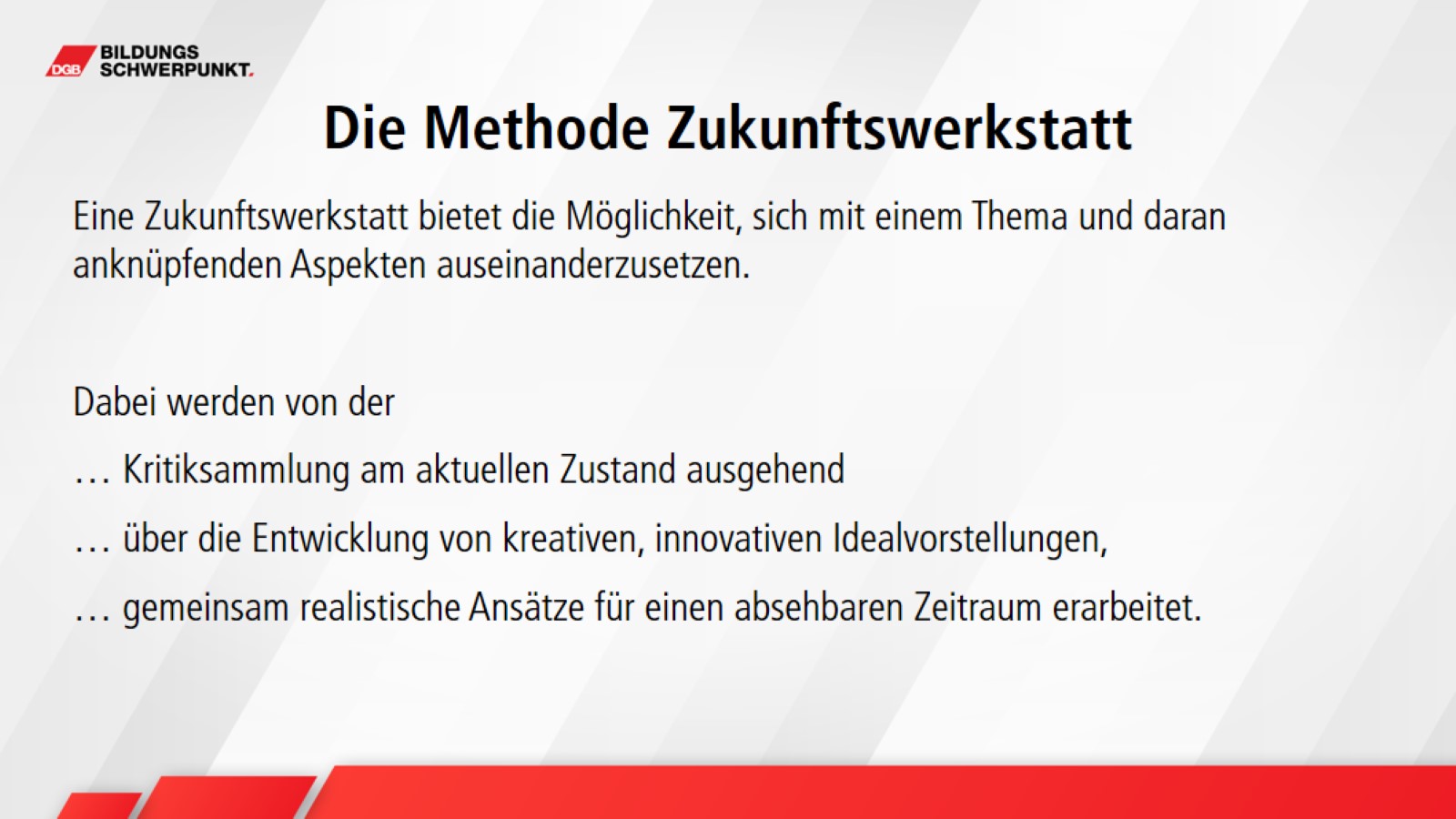 Die Methode Zukunftswerkstatt
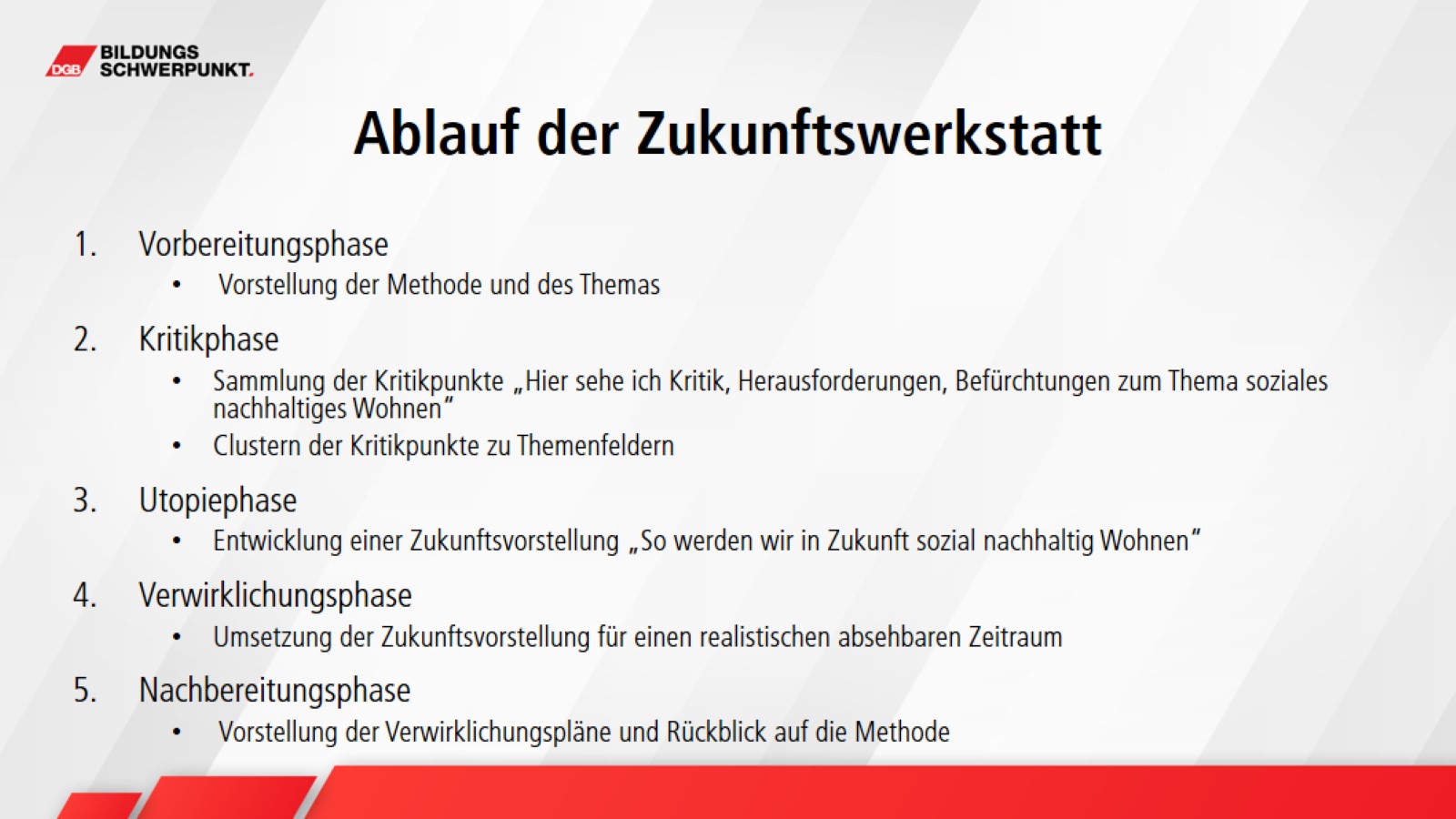 Ablauf der Zukunftswerkstatt
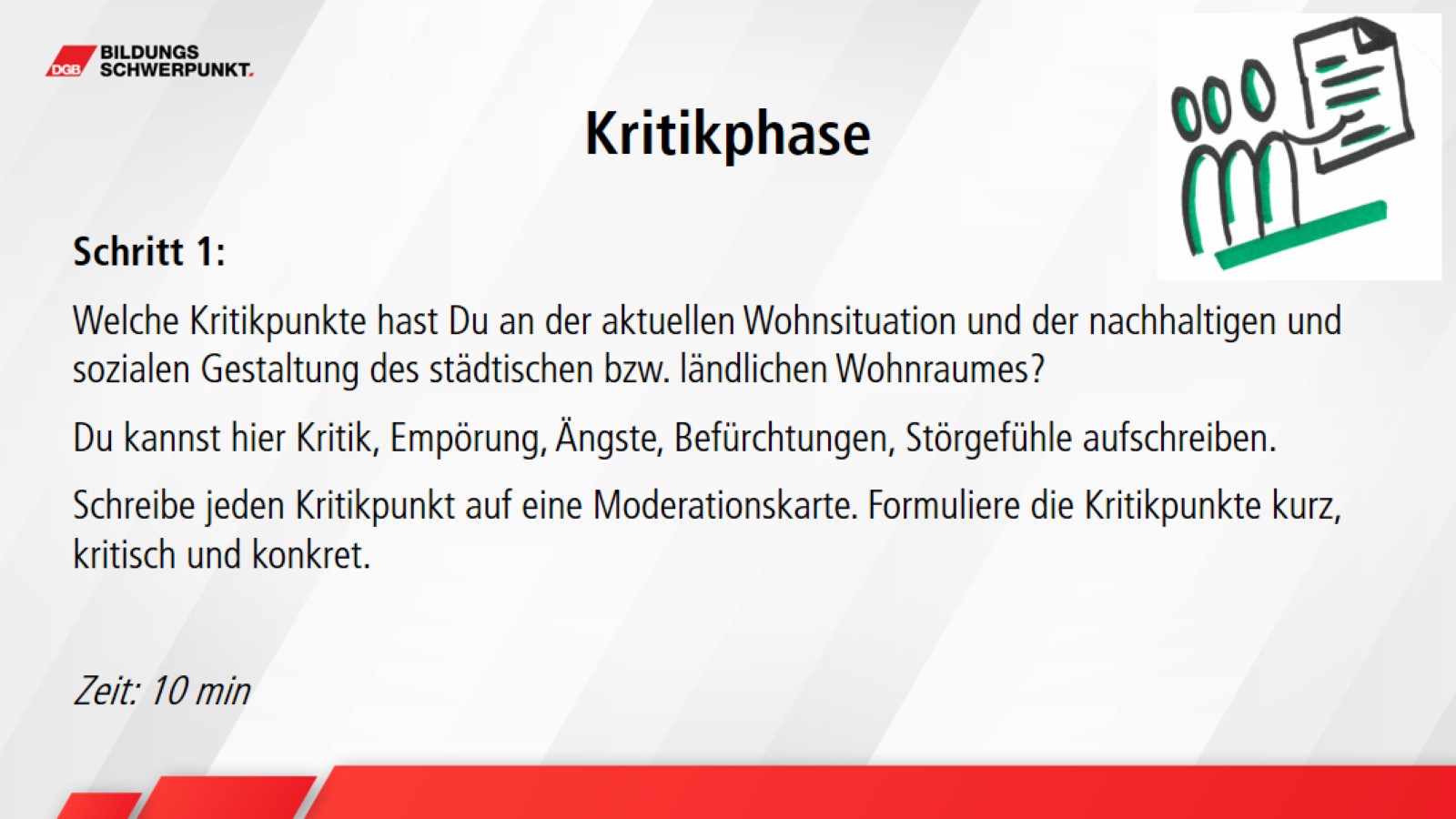 Kritikphase
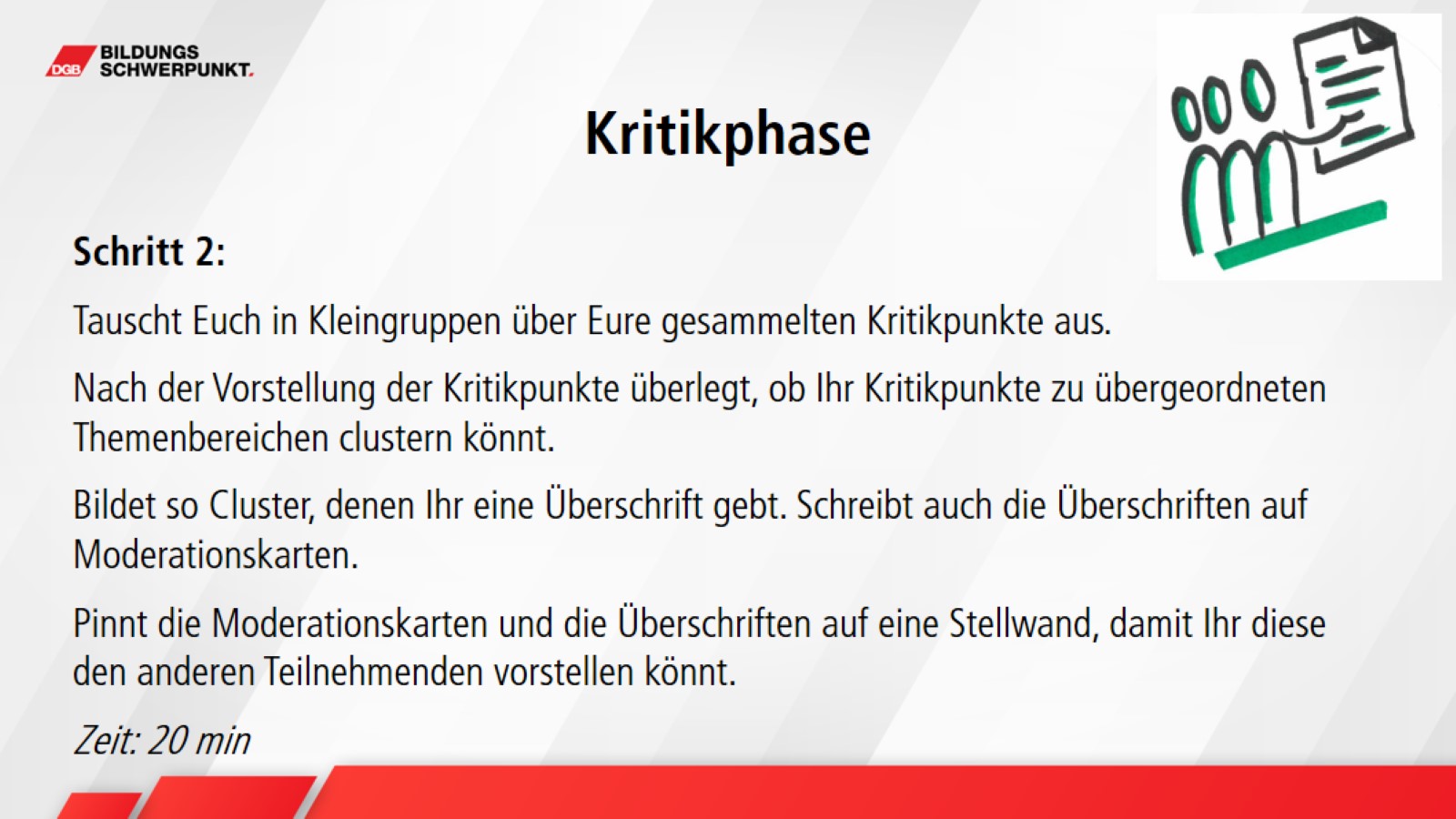 Kritikphase
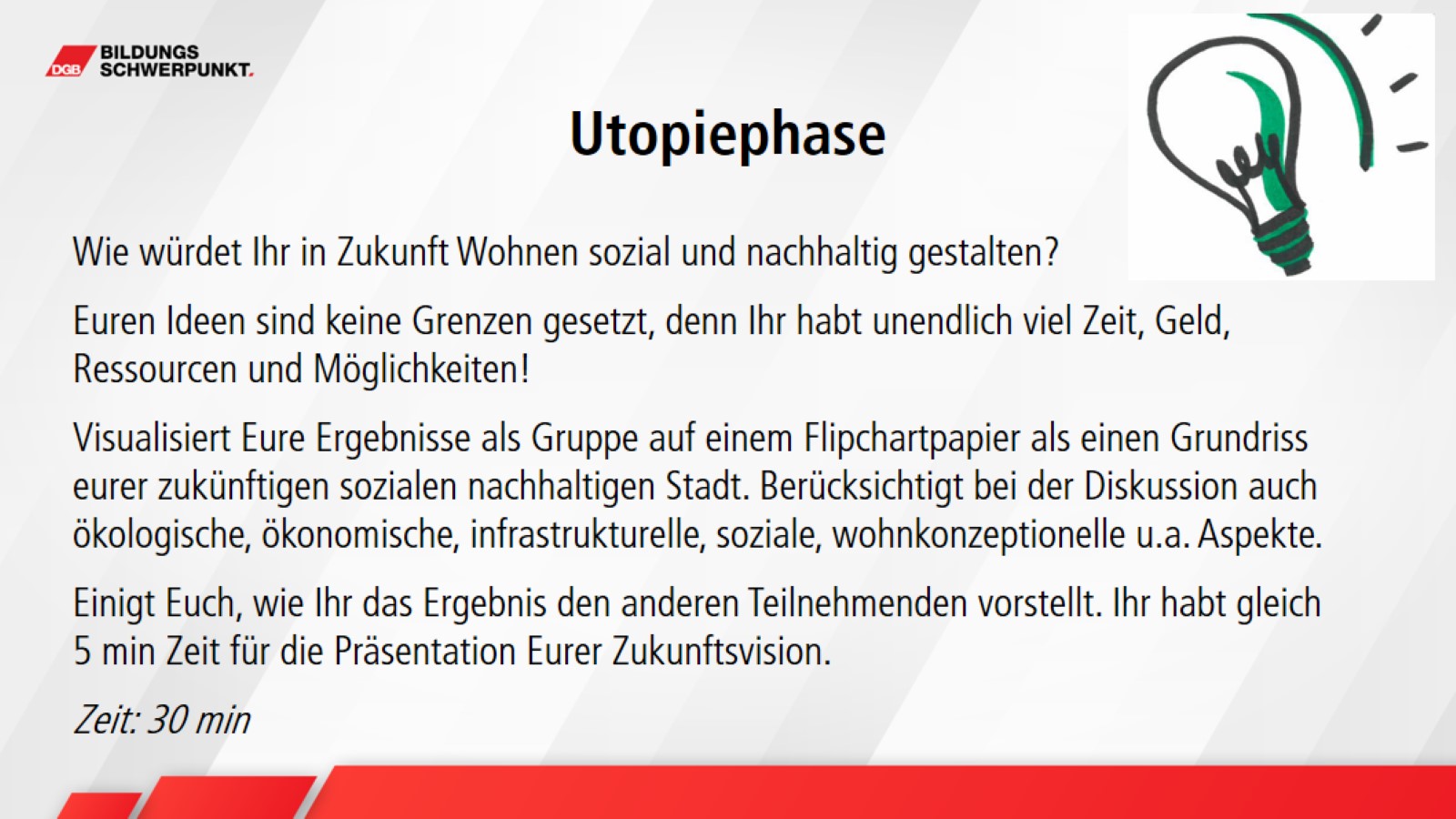 Utopiephase
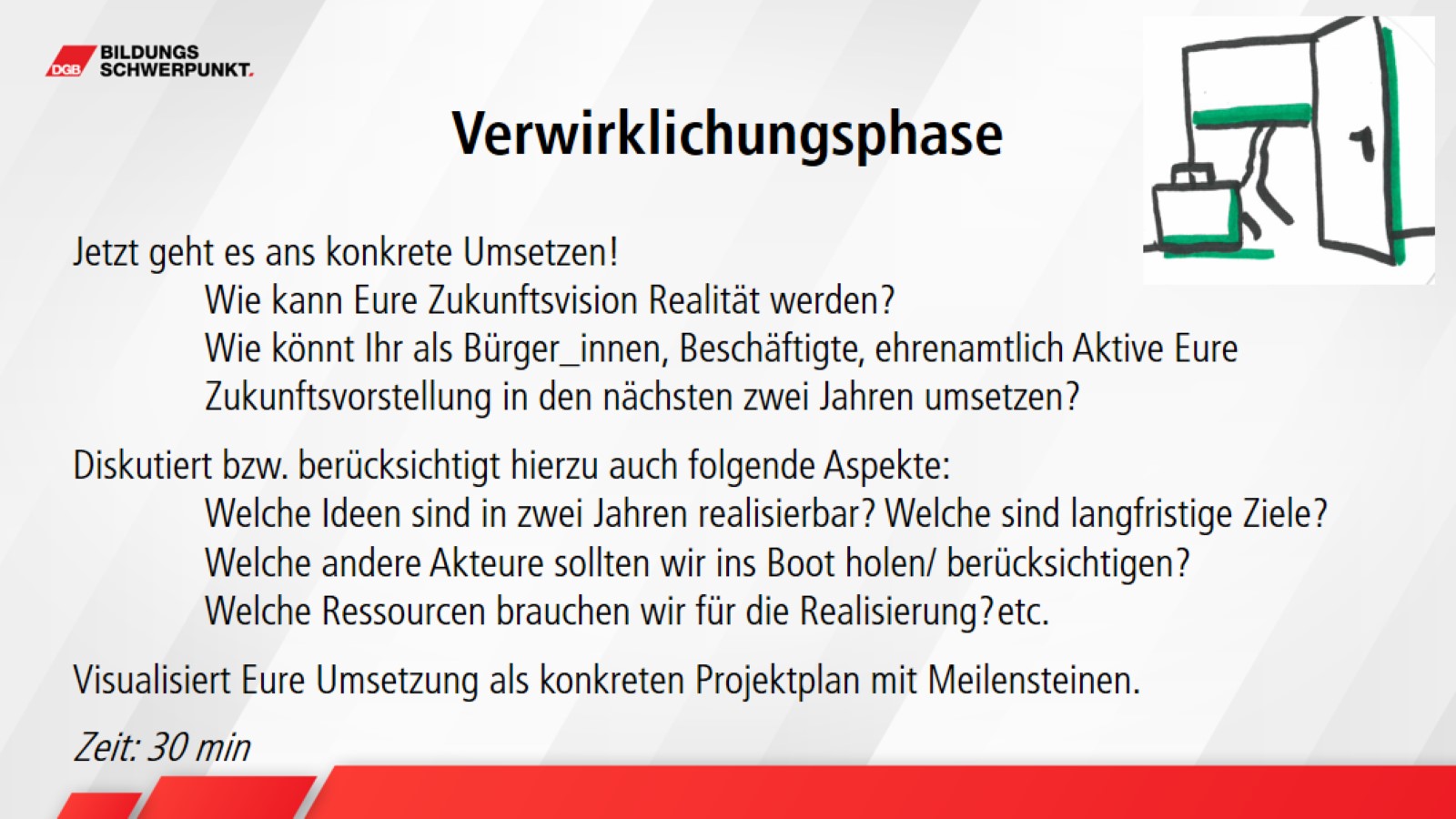 Verwirklichungsphase
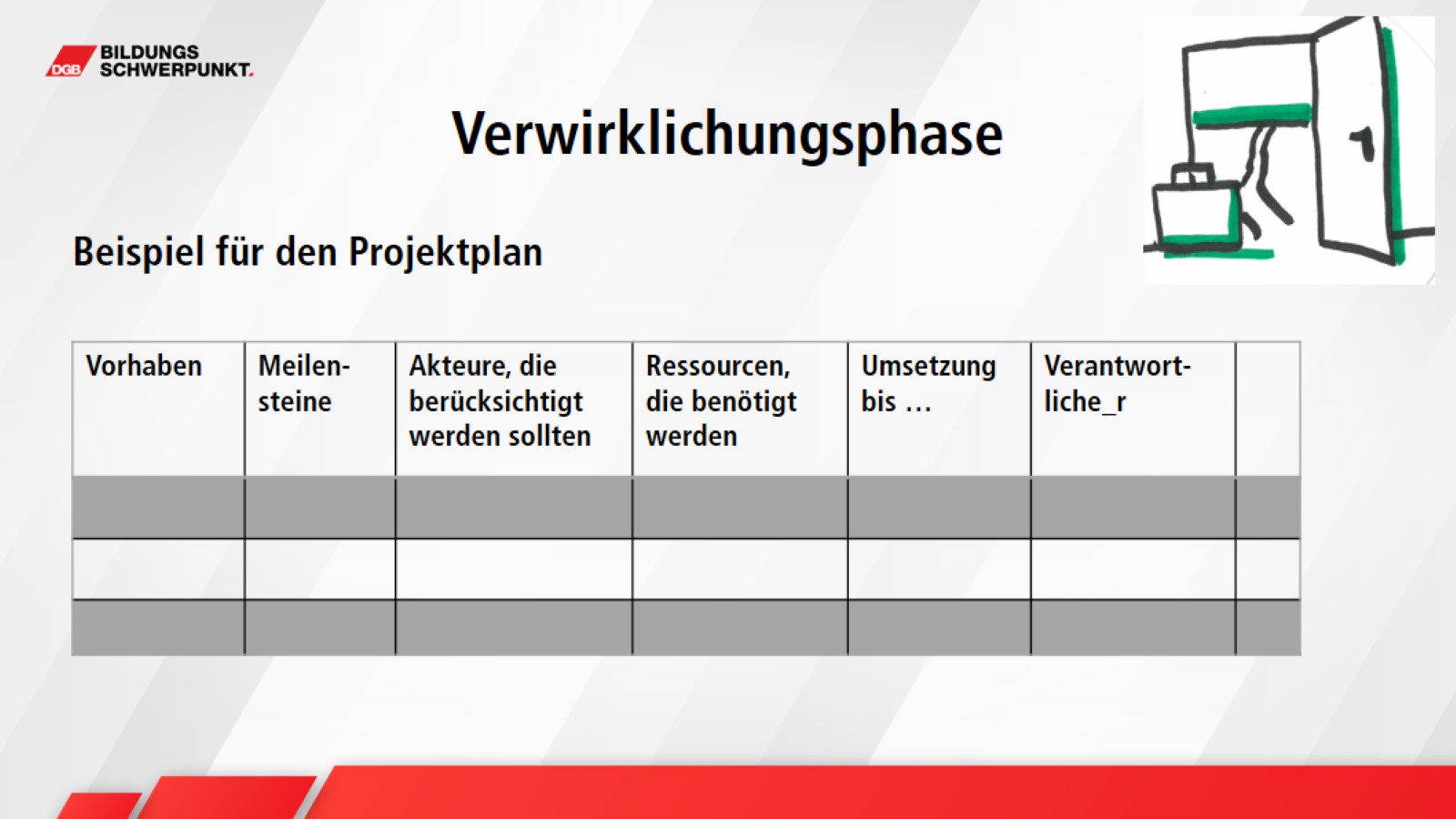 Verwirklichungsphase
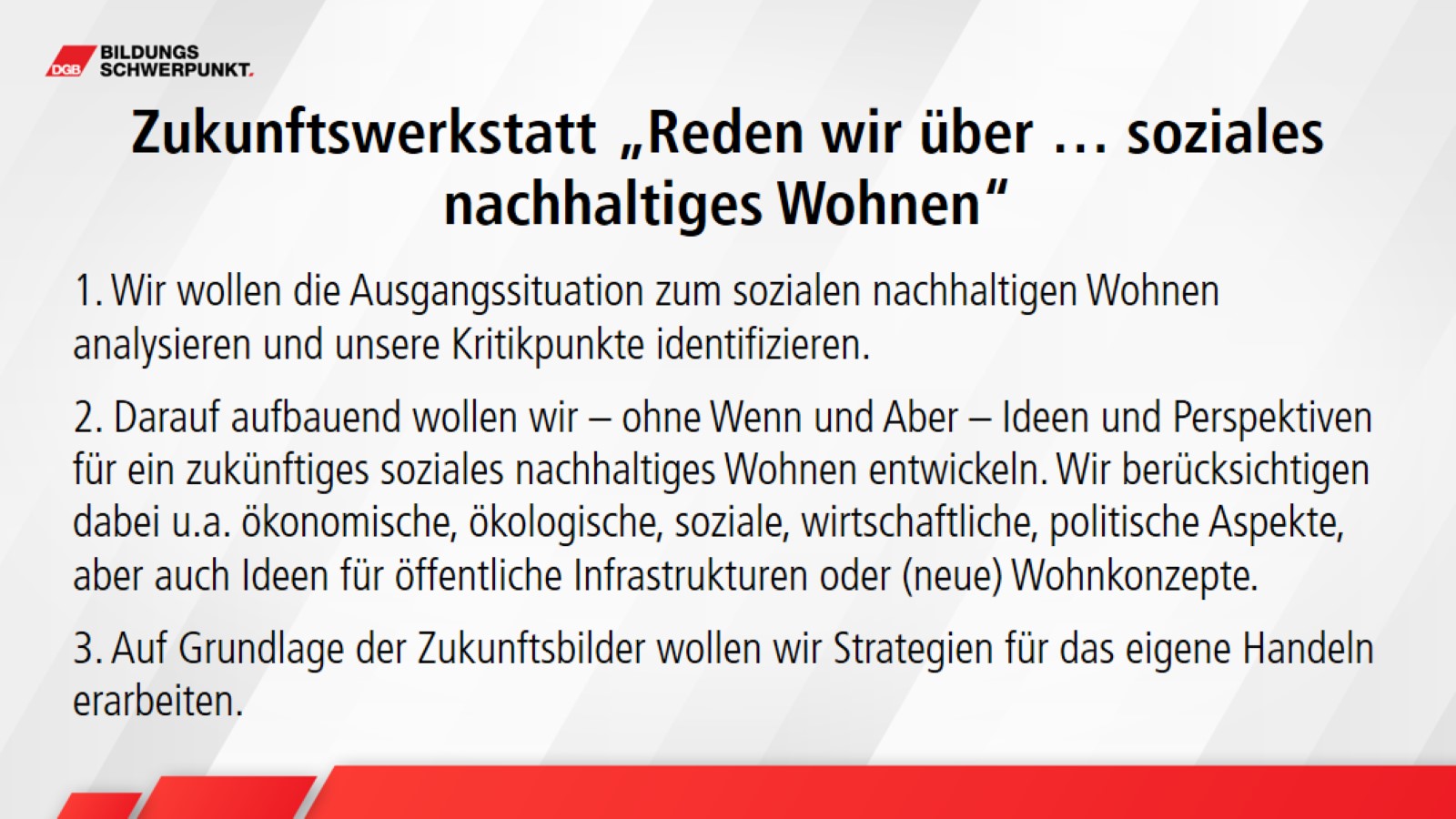 Zukunftswerkstatt „Reden wir über … soziales nachhaltiges Wohnen“